Welcome!
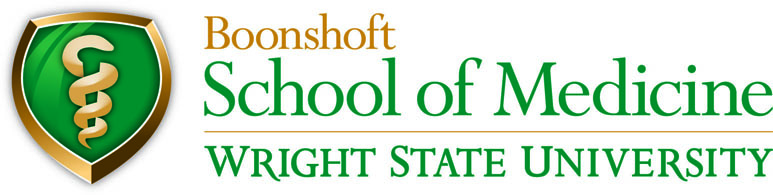 Make sure you have your clicker and web enabled device with access to your Wright State email!
Who Are We?Medical Academic Operations (MedOPS)   WH118
John Needles: Manager
Derek Akers: Student Employee
Max Cartwright: Developer
Anna Cromer: Lab Technician
Darren Harbert: Technology Analyst
Kevin Henry: Student Employee
Tonya Hester: Lab Technician
Sue Rytel: Administrative Assistant
Aaron Smith: Technology Analyst
What do we do for the School of Medicine?
Assessments
Pilot Assistance
Classroom/lab support
Student support
Faculty/Staff curriculum support
Team Learning/Peer Instruction Support
Media Production
ExamSoft
https://examsoft.com/wrightmed
I will send out the above link so you may download and verify your system.
ID numbers
Campus ID or “W” number (w001abc)
This is used to log into many services at WSU including Wings, labs, Pilot and Exams.
UID (U12345678)
Used to log into Wings Express (grades and financial aid) and for identification instead of SSN.
Need this for many things. Memorize it now!
Office 365 Account (lastname.#@wright.edu)
WSU email, Calendar, ProPlus, OneDrive
Computing Information
Getting Started
https://www.wright.edu/information-technology
https://www.wright.edu/information-technology/services/home-base
Phishing (Never give out your password, ever.)
Other Tidbits
Printer located floor 2 outside of SATC and 1st floor by SAC
Wireless printing ($.06/Sheet BW, .50 Color)
http://www.wright.edu/information-technology/services/printwright
(157 and 261 White Hall, Mac users: you still need to install specific printers listed in step 2!)
Your Wright 1 Cards
Allows access to authorized student area secured doors
Printing/Copier by 1st floor printer
Food
Pilot
https://pilot.wright.edu/
All course specific schedules and content will be located here
Online video (Panopto)
Live Lectures are recorded; Assessment events (PI, TBL) & Reviews are NOT
Many lectures will be pre-recorded
These videos will be located in the course content page of it’s affiliated Pilot course
http://support.panopto.com/articles/Documentation/viewing-0
Requesting Rooms in White Hall
Email: som_medops_help@wright.edu
72 hrs. – one wk. notice
Ask MedOPS for room descriptions
NO food in 130 (5-in-1) Labs
For Gandhi & McGee Auditoriums, classes and larger groups have priority
[Speaker Notes: Rooms must be approved at least 72 hours in advance and at least one week in advance for large or complicated setups (see examples in 5b below). All rooms may be requested by contacting MedOPS at 118 White Hall, 775-2986. Please note that academic needs and occasional major university events may take precedence. If student events are asked to move, MedOPS staff will make every effort to provide replacement space and support.
ICM Rooms (175 Hallway): Capacity of 12-15 people. Food is permitted.
Five-in-One Labs (130 Rooms): Capacity of 30-48 people. NO food permitted.
Rooms 101 (Gandhi Auditorium) and 120 (McGee Auditorium) can accommodate larger groups (40 or more people). Smaller groups may request these rooms, but MedOPS has the option to bump if a larger group makes a request.
Atrium and Lobby may be requested for special events; a fee may be assessed if staff hours are needed for support.]
Requesting Event Support
A/V support, furniture moves, etc.
72 hrs. notification; 1 week if big event
Fees may be assessed in some cases
Turn off projectors!
[Speaker Notes: Requesting audiovisual support
Properly scheduled events will have the support of MedOPS personnel only if scheduled in advance. 
Contact MedOPS at 775-2986 to reserve room.
Notify MedOPS if audiovisual support is requested. Give MedOPS 72 hours notice. At least one full week advance notice is required for large or elaborate set-ups (moving furniture, recording, panel discussions, and/or clicker use).
White Hall 120 may be used for your event presentation without the use of support staff, but must still be booked through the MedOPS office.
RESPONSIBLE PARTIES MUST TURN OFF PROJECTORS AFTER THE EVENT. If the projectors are left on, there will be a charge of $50 to cover the expense of the additional hours lost on the bulbs.
MedOPS has a wide variety of presentation tools available that are not listed here. Please contact MedOPS with your event needs and we will do our best to accommodate your request.]
Clicker Assignments
Students will be assigned a clicker. You will be responsible for having it for sessions. 
On occasion, you will be given team clickers to use. Please be sure these are returned.
What if I forgot my clicker?
If it’s a graded activity, you will NOT get a grade.
If it’s a Peer Instruction, you will be permitted to attend the session and engage in discussion, but you will not receive a grade.
If it’s a TBL or other graded activity, you will need to talk to OME (Dr. Roman/Colleen Hayden)
This is not negotiable. Session proctors cannot help you. Keep them in your locker!
What if I lose my clicker?
MedOPS has a small supply of extras. They cost $45 and can be purchased at: http://tinyurl.com/hz9kzfz under MedOps.
You can also purchase through the WSU “store” in the Turning Point cloud menu. (Make sure to purchase the correct Model! QT2!)
Register your new device through your Turning account.
Turning Point Clicker registration
Go to https://account.turningtechnologies.com/ to register your Turning Point account using your Wright State email address
Turning Point Cloud Registration stepsaccount.turningtechnologies.com
Create Turning Point Cloud Account with wright.edu email address (this is the address we enroll you in class with)
Skip anything related to Learning Management System (LMS)
Verify your Turning account via email
Login and register your 10 digit license number (on accompanying card) and register your device ID (on the back of your clicker)
In profile, add w# to user ID section
Set clicker to channel 45 by hitting channel button (left side) selecting 45 and OK
You’re done! Sit tight and we’ll all test our clickers at the end.
Questions?
Email us your questions
som_medops_help@wright.edu
If we don’t have an answer, we can point you in the right direction.